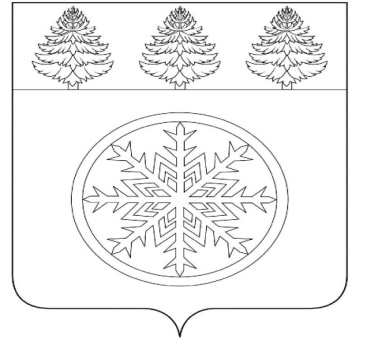 БюджетЗиминского городского муниципального образованияна 2019 год и плановый период2020 и 2021 годов (Решение Думы Зиминского городского муниципального образования №401 от 20.12.2018г.)
Управление по финансам и налогам администрации
Зиминского  городского муниципального образования
Решение Думы Зиминского городского муниципального образования «О бюджете Зиминского городского муниципального образования на 2019 год и на плановый период  2020 и 2021 годов» подготовлено в соответствии с требованиями:

Бюджетного кодекса Российской Федерации

Федерального закона от 06.10.2003 г. № 131-ФЗ «Об общих принципах организации местного самоуправления в РФ»


Приказа Министерства финансов Российской Федерации от 08.06.2018г. № 132н «О порядке формирования и применения  кодов бюджетной классификации российской федерации, их структуре и принципах назначения»

Закона Иркутской области от 22.10.2013 г. № 74-ОЗ «О межбюджетных трансфертах и нормативах отчислений в местные бюджеты»

Положения о бюджетном процессе в Зиминском городском муниципальном образовании

Основных направлений налоговой и бюджетной политики Зиминского городского муниципального образования на 2019 год и плановый период 2020 и 2021 годов

Муниципальных программ и иных документов
2
Основные параметры проекта бюджета Зиминского городского муниципального образования на 2019 год
Доходы         -       Расходы        = Дефицит
865358,2
881145,9
15787,7
БЮДЖЕТ
3
ОСНОВНЫЕ ПАРАМЕТРЫ БЮДЖЕТА ЗИМИНСКОГО ГОРОДСКОГО МУНИЦИПАЛЬНОГО ОБРАЗОВАНИЯ
на 2019 год и  плановый период 2020 и 2021 годов
(тыс.руб.)
4
СТРУКТУРА НАЛОГОВЫХ  ДОХОДОВ БЮДЖЕТА ЗИМИНСКОГО ГОРОДСКОГО МУНИЦИПАЛЬНОГО  ОБРАЗОВАНИЯ В  2019 ГОДУ
НДФЛ 123200,0 тыс. руб.


Налоги на имущество 28700,0 тыс. руб.


Налоги на совокупный доход 23273,7 тыс. руб.


Акцизы  15518,6 тыс.руб.



Госпошлина  6325,0 тыс.руб.
СТРУКТУРА НАЛОГОВЫХ  ДОХОДОВ БЮДЖЕТА ЗИМИНСКОГО ГОРОДСКОГО МУНИЦИПАЛЬНОГО  ОБРАЗОВАНИЯ на  плановый период 2020 -2021 годов
2021 год
2020 год
НДФЛ 129100,0 тыс. руб.

        Налоги на имущество 29300,0 тыс. руб.

        Налоги на совокупный доход 19583,4 тыс. руб.

        Акцизы 21476,2 тыс. руб.

        Госпошлина 6460,0 тыс. руб.
НДФЛ 125995,0 тыс. руб.

     Налоги на имущество 28900,0 тыс. руб.

     Налоги на совокупный доход 22818,6 тыс. руб.

     Акцизы 19920,8 тыс. руб.

     Госпошлина 6410,0 тыс. руб.
СТРУКТУРА НЕНАЛОГОВЫХ ДОХОДОВ БЮДЖЕТА ЗИМИНСКОГО ГОРОДСКОГО МУНИЦИПАЛЬНОГО ОБРАЗОВАНИЯ НА 2019 ГОД
Доходы от использования имущества  9100,0 тыс . руб.

Штрафы 2640,0 тыс. руб.


Продажа активов 500,0 тыс. руб.


Плата за негативное воздействие на окружающую среду  1245,0 тыс. руб.
СТРУКТУРА НЕНАЛОГОВЫХ ДОХОДОВ БЮДЖЕТА ЗИМИНСКОГО ГОРОДСКОГО МУНИЦИПАЛЬНОГО ОБРАЗОВАНИЯ НА плановый период 2020 и 2021 годов
Доходы от использования имущества 
 9100,0 тыс . руб.

Штрафы 2328,4 тыс. руб.

Продажа активов 500 тыс. руб.


Плата за негативное воздействие на окружающую среду  1260,0  тыс. руб.
Доходы от использования имущества
 9100,0 тыс. руб.
2020 год
2021 год
Штрафы  2328,4 тыс. руб.
Продажа активов 500 тыс. руб.
Плата за негативное воздействие на 
окружающую среду 1260,0 тыс. руб.
ДИНАМИКА ПОСТУПЛЕНИЯ МЕЖБЮДЖЕТНЫХ ТРАНСФЕРТОВ В БЮДЖЕТ ЗИМИНСКОГО ГОРОДСКОГО МУНИЦИПАЛЬНОГО ОБРАЗОВАНИЯ
9
ПОКАЗАТЕЛИ ПОСТУПЛЕНИЙ ДОХОДОВ В БЮДЖЕТ ЗИМИНСКОГО ГОРОДСКОГО МУНИЦИПАЛЬНОГО ОБРАЗОВАНИЯ
(тыс.руб.)
+124877,7
-127136,5
-116529,5
+1411,8
+5,5
-16,3%
-23,6%
-1%
27%
СТРУКТУРА РАСХОДОВ БЮДЖЕТА ЗИМИНСКОГО ГОРОДСКОГО МУНИЦИПАЛЬНОГО  ОБРАЗОВАНИЯ 
В  2019 ГОД
Образование
541492,1(61,5%)
Культура и кинематография
36929,4(4,2%)
642304,9тыс.руб. (72,9%)
Социальная политика
63883,4(7,3%)
Расходы социальной направленности
Всего: 881145,9
тыс.руб.
Физ. культура и спорт
87850,0(10,0%)
Жилищно-коммунальное хозяйство
33772,4(3,8%)
Общегосударственные вопросы
66903,5(7,6%)
Национальная экономика
32863,6(3,7%)
Прочие расходы
11
17451,4(2,0%)
СТРУКТУРА РАСХОДОВ БЮДЖЕТА ЗИМИНСКОГО ГОРОДСКОГО МУНИЦИПАЛЬНОГО  ОБРАЗОВАНИЯ 
на плановый период 2020 и 2021 годов
Образование
Культура и кинематография
Физ. культура и спорт
Социальная политика
Расходы социальной направленности всего
Жилищно-коммунальное хозяйство
Общегосударственные вопросы
Национальная экономика
Прочие расходы
Всего расходов:
12
Структура расходной части  бюджета в разрезе муниципальных программ на 2019 год (тыс.руб.)
13
Структура расходной части бюджета в разрезе муниципальных программ на 2020 и 2021 годы (тыс.руб.)
РАСПРЕДЕЛЕНИЕ РАСХОДОВ НА 2019 год
Объем программных расходов     
       составит 774 222,2 тыс. руб.

      Объем непрограммных  расходов составит 106 923,7 тыс. руб.
РАСПРЕДЕЛЕНИЕ РАСХОДОВ 
 на  плановый период 2020 -2021 годов
2021 год
2020 год
Программные расходы 622 271,0 тыс. руб.

        Непрограммные расходы  101 883,0 тыс. руб.
Программные расходы 626 432,9 тыс. руб.

     Непрограммные расходы  101 693,3 тыс. руб.
ИСТОЧНИКИ ВНУТРЕННЕГО ФИНАНСИРОВАНИЯ ДЕФИЦИТА БЮДЖЕТА  ЗИМИНСКОГО ГОРОДСКОГОМУНИЦИПАЛЬНОГО ОБРАЗОВАНИЯ НА 2019 ГОД
ИСТОЧНИКИ ВНУТРЕННЕГО ФИНАНСИРОВАНИЯ ДЕФИЦИТАБЮДЖЕТА  ЗИМИНСКОГО ГОРОДСКОГО МУНИЦИПАЛЬНОГО ОБРАЗОВАНИЯ НА 2020 и 2021 гг.
СПАСИБО ЗА ВНИМАНИЕ!
19